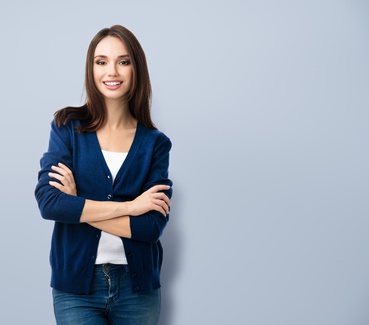 Isabelle MARKET
Responsable Marketing Expérimentée avec 16 ans d'Expérience
A propos de moi
Avec une vaste expérience en marketing, je suis passionnée par la création et la mise en œuvre de stratégies de marketing innovantes qui stimulent la croissance et augmentent la visibilité de la marque. Reconnue pour mon leadership et mon esprit d'initiative, je suis une professionnelle créative et axée sur les résultats, prête à apporter ma vision et mon expertise à un nouveau défi.
Contact
+336 01 02 03 04
votre.nom.prenom@gnail.com
Marseille, France
linkedin.com/votre-profil
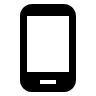 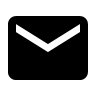 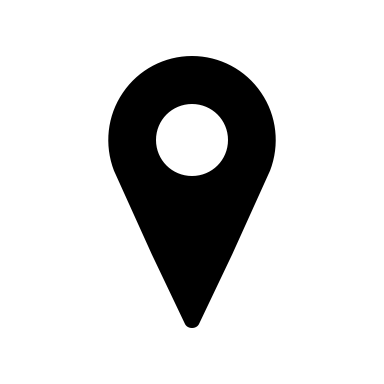 Expériences Professionnelles
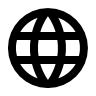 Responsable Marketing, Entreprise XYZ, Paris (2008 - Présent)

Direction d'une équipe marketing et supervision de toutes les initiatives marketing.
Développement de stratégies de marketing réussies, augmentant la visibilité de la marque et la part de marché.

Chargée de Marketing, Société ABC, Paris (2004 - 2008)

Gestion des campagnes de marketing et suivi de leurs performances.
Développement de matériel marketing pour soutenir les efforts de vente.
Formation & Certifications
Master Marketing, HEC Paris (2008)

LICENCE Economique et Social, Lycée Belle Vue Toulouse (2005)
Langues
Compétences métier
Français : langue maternelle
Anglais : C2 (Cadre Européen Commun de Référence)
Allemand : B2 (Cadre Européen Commun de Référence)
Développement de stratégies de marketing
Gestion d'équipe et leadership
Analyse de marché et veille concurrentielle
Gestion de campagnes de marketing
Utilisation d'outils de marketing digital
Hobbies
Photographie (particulièrement le portrait et la photographie de paysage)
Randonnée et exploration de la nature
Lecture (littérature contemporaine et essais sur le marketing)
Cours de yoga
Qualités
Excellentes compétences en communication et en présentation
Leadership et capacité à motiver une équipe
Créativité et pensée innovante
Capacité d'analyse et de résolution de problèmes
Orientée vers les résultats et axée sur les objectifs
Cher(e) Candidat(e)

Merci d'avoir téléchargé ce modèle sur notre site. Nous espérons qu'il vous aidera à mettre en valeur votre CV.

---------------------------------------------------------------------------------------

Besoin de conseils pour rédiger votre CV ou vous préparer pour l’entretien d’embauche ? Consultez nos articles :

- Le titre du CV : guide pratique + 30 exemples
- Comment mettre en valeur son expérience professionnelle ?
- Rédiger une accroche de CV percutante + 9 exemples
- Les 7 points clés d'un CV réussi
- Personnalisez votre CV avec des icônes gratuites
- Bien préparer son entretien 

Nous proposons également plusieurs centaines d'exemples de lettres de motivation classées par métier et des modèles pour les mettre en forme.

- 1200 exemples de lettres de motivation 
- Les modèles de courrier
- Tous nos conseils pour rédiger une lettre efficace 


Nous vous souhaitons bonne chance dans vos recherches et vos entretiens  


Enfin, rappelez-vous qu'une bonne candidature est une candidature personnalisée ! Prenez donc le temps de la rédiger avec soin car elle décrit votre parcours professionnel et votre personnalité. 








----------------
Copyright : Les contenus diffusés sur notre site (modèles de CV, modèles de lettre, articles ...) sont la propriété de creeruncv.com. Leur utilisation est limitée à un usage strictement personnel. Il est interdit de les diffuser ou redistribuer sans notre accord. Contenus déposés dans 180 pays devant huissier. Reproduction strictement interdite, même partielle. Limité à un usage strictement personnel. Disclaimer : Les modèles disponibles sur notre site fournis "en l'état" et sans garantie.

Créeruncv.com est un site gratuit.